Components of every Good Watershed Management Plan
NDEQ – Planning Unit
August 6th, 2014 NDEQ – Planning Unit
gust 6th 2014
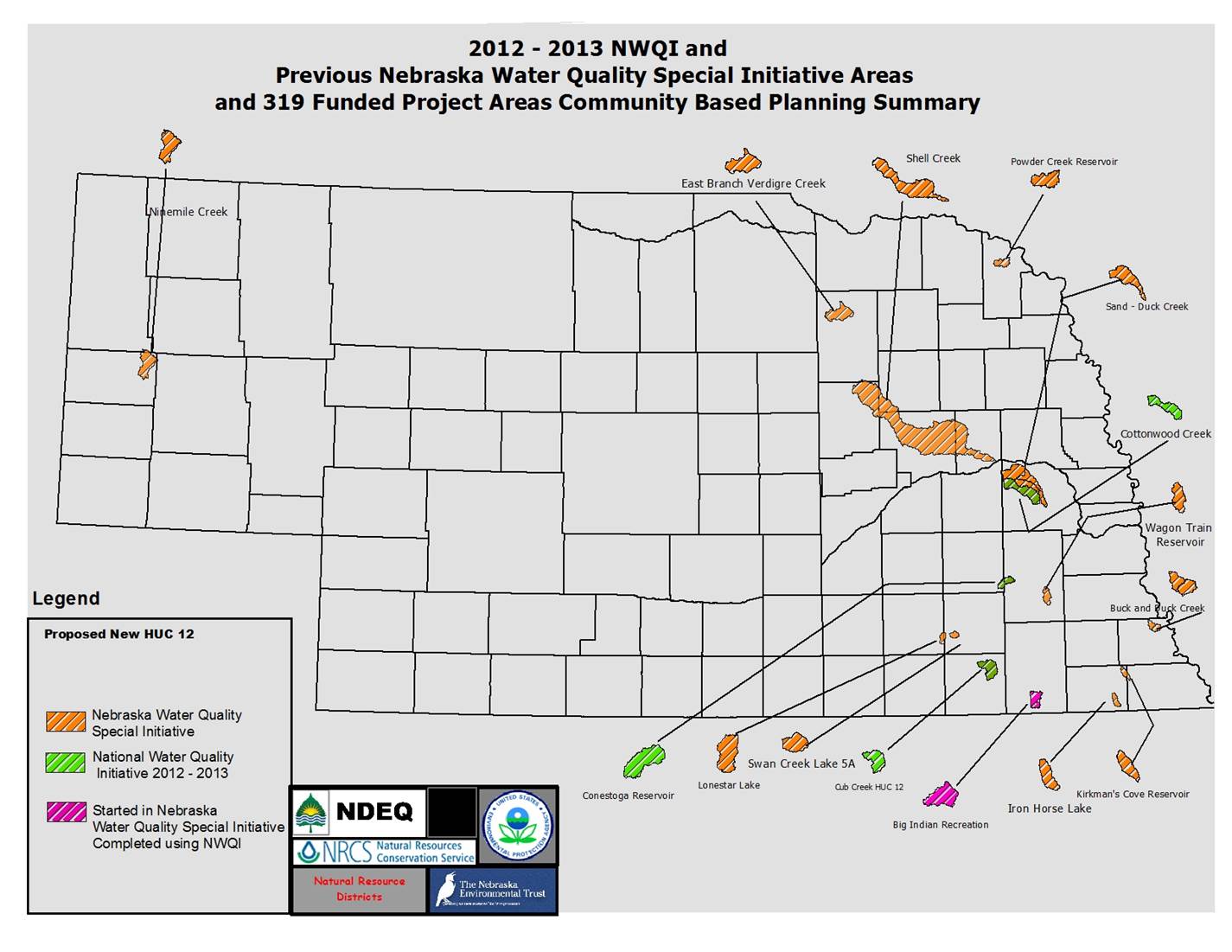 Approved Watershed Management Plans
As of August 6th 2014
9
If you insert EPA’s 9 Element  table then use a simple table or a marker.
Plan includes a simple cross-walk for each of the 9 Elements
Watershed-based plan basics
Acknowledge political boundaries yet include geographic information for the entire watershed 
Maps are provided as well as written descriptions, charts and tables
Discus how and where GW & SW interact
Utilize Integrated Report & Title 117 information
From T117 & IR to WMP
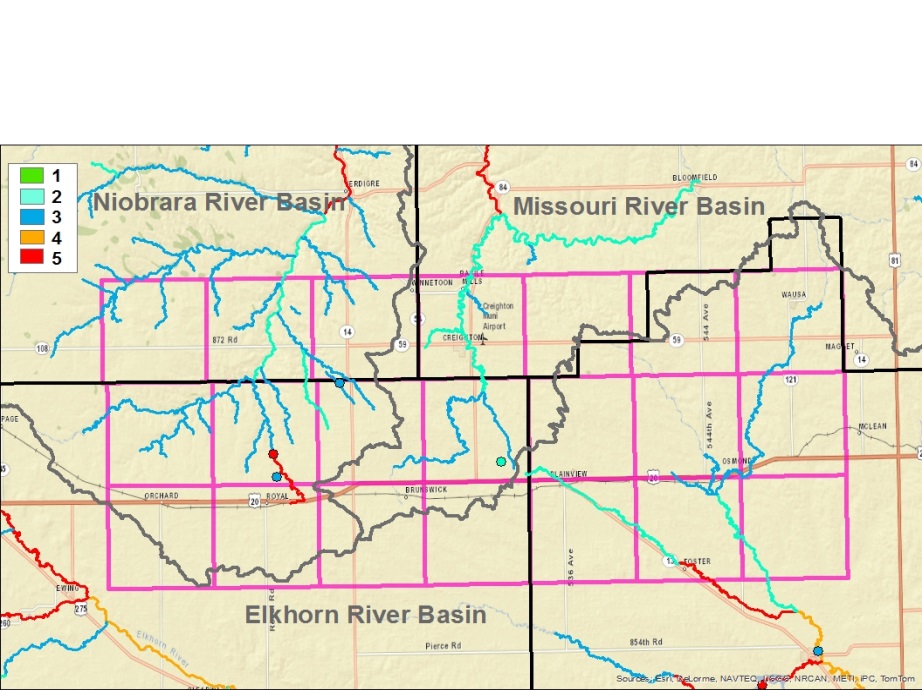 A. Causes of impairments and pollutant sources
Cause vs Source
Include TMDLs: LC, LR & WLAs 
Analyze existing GW and SW data, provide formulas or models used & identify gaps
Provide priorities based on model results
List and Map sources
[Speaker Notes: NPS example, setback 30 ft on either side of a stream from a crop field]
From TMDL to WMP
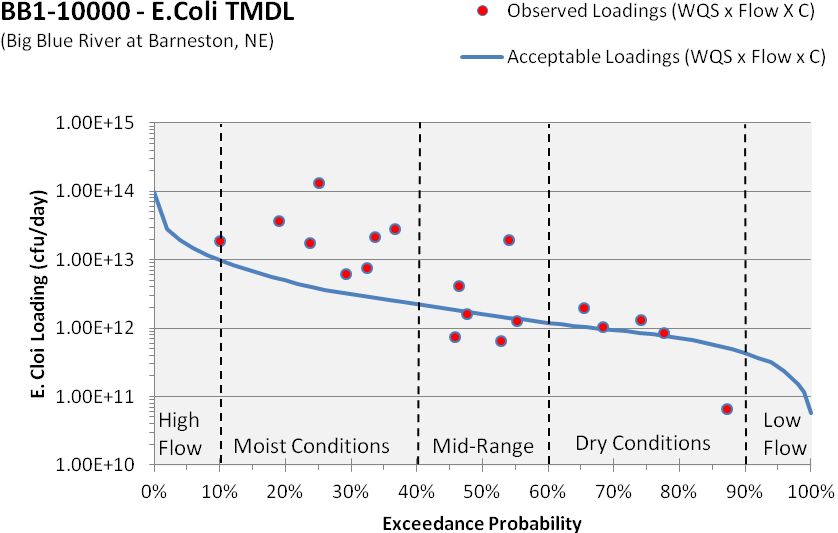 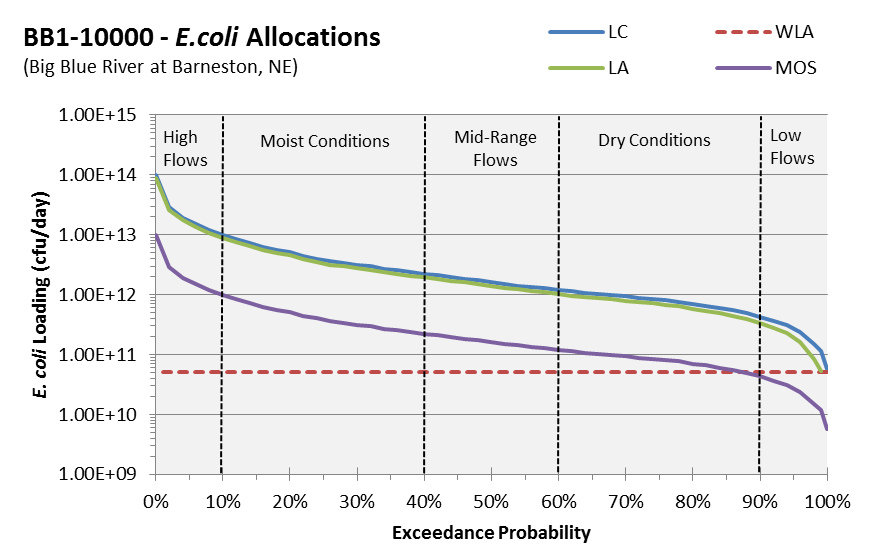 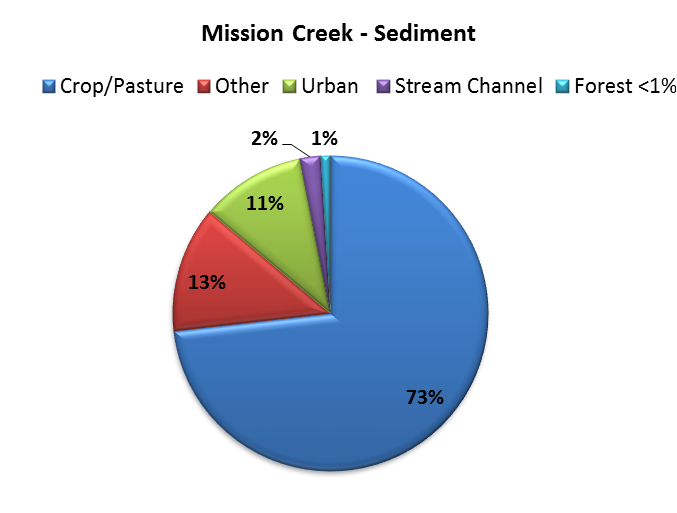 B. Estimated pollutant loadings and BMP load reductions
Short term goals should be achievable at the project level
Long term load reductions are sufficient to meet T117 designated uses
Modeling limitations, data sources and processes are discussed & verifiable
[Speaker Notes: Short term goals = reduce pollutant by X units
Long term = meet QWS and restore stream segment LP1-10000]
C. Management Measures
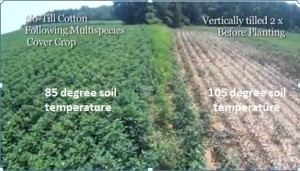 Plan includes both structural and non-structural measures
Priority areas are ranked and mapped
The rationale for choosing measures is described
Adaptive management process is on place to evaluate effectiveness of management measures
D. Technical & Financial Needs
This is a critical factor in turning this plan into a reality
All types of funding and technical assistance should be considered
Administration services (salaries, regulatory fees, supplies)
Information/education efforts
Installation, operation, and maintenance of BMPs
Monitoring, data analysis, and data management activities
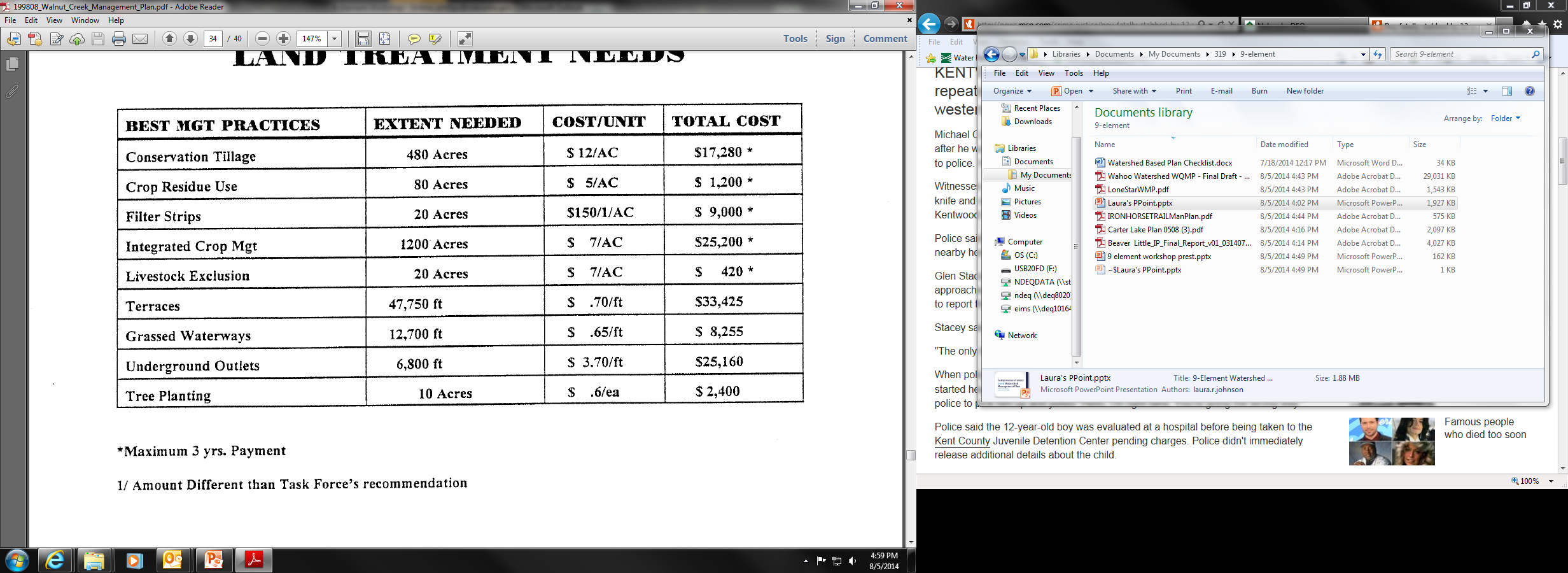 [Speaker Notes: Table is an example of a BMP budget analysis taken from Walnut Creek Management Plan]
E. Information & Education
Define information/education goals
Identify and analyze the target audiences
Create the messages for each audience
Package the message for the various audiences
Distribute the messages
Evaluate the information/education program
F. Implementation Schedule
Where goals and objectives become individual tasks
Should include a timeline for phases and steps
Include who is responsible for implementing the activity
Break the work down into reasonable tasks that can be tracked and reviewed
G. Interim milestones
Milestones help measure the implementation of activities in the plan
Example: Short–Term (< 2 years)
		Mid-Term (< 5 years)
		Long-Term (5 years or longer)
H. Plan evaluation criteria
Inputs – the elements of the process used to implement your program
Outputs – the tasks conducted and the products developed
Outcomes – the results or outcomes realized from implementation efforts
I. Monitoring implementation effectiveness over time
This can track progress in meeting load reduction goals and attaining water quality standards
Measurable progress is critical for the support of watershed projects
Progress is best demonstrated with the use of monitoring data that reflects water quality conditions
Baseline (Before)
Project-specific (During)
Post-project (After)